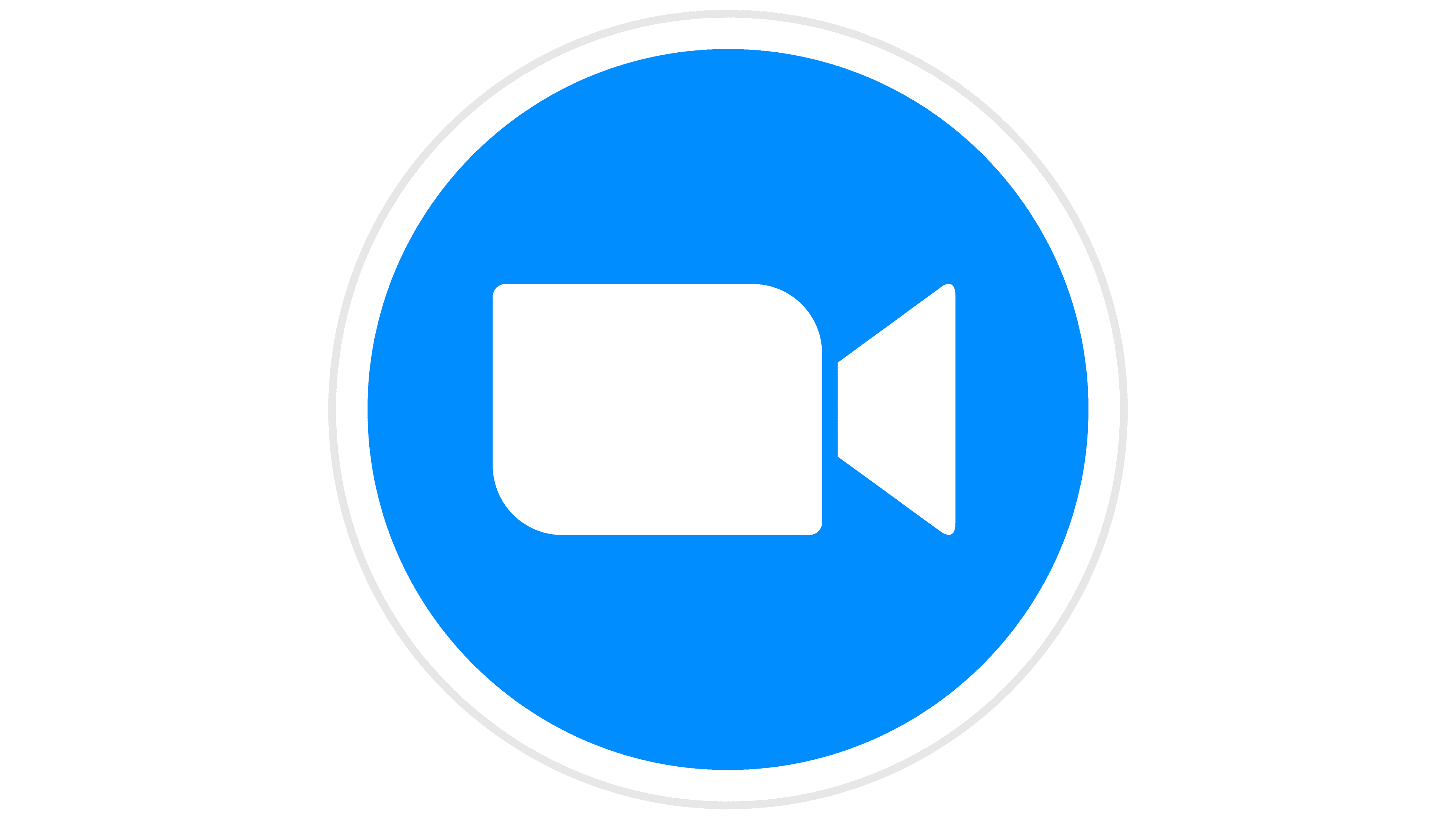 Parent/Carer Support Sessions
Summer 2024
YEAR GROUP
ZOOM LINK
Monday 29th April
How do I support my child’s mental health during examinations? (Mr C Hirani)
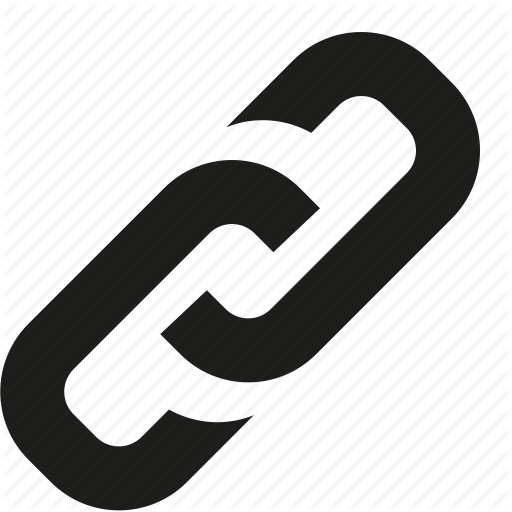 Y11, 12 &13
4:30-5pm
How can I help my child to learn more knowledge? (Mr R McGeorge)
Y7, 8 and 9
4-4:30pm
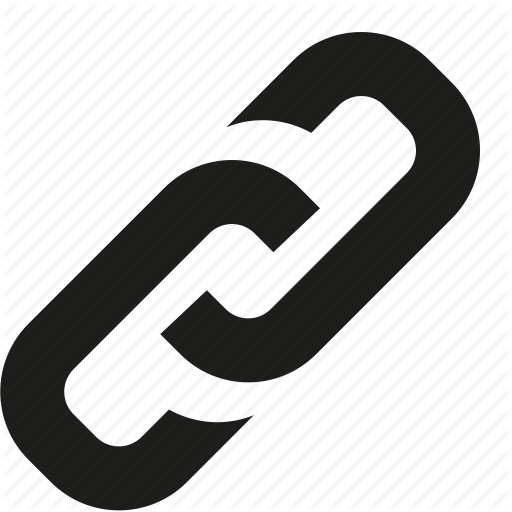 Tuesday 30th April
SUMMER 1
How can I support my child to develop healthy sleep patterns?
(Ms J Wellings)
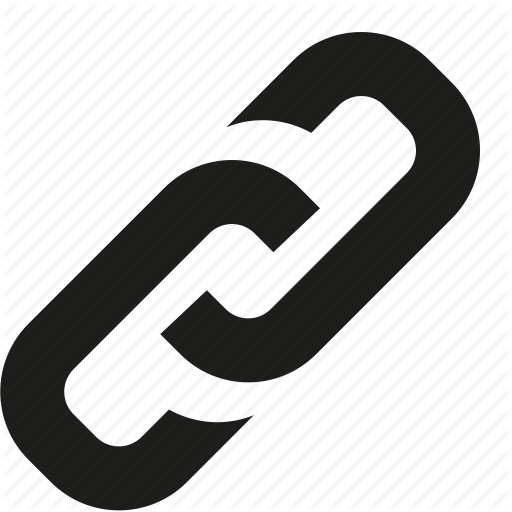 4-4:30pm
Y7 -Y13
Monday 13th May
What are the UCAS exams and how do I help my child prepare?
(Ms C Israel)
4-4:30pm
Tuesday 28th May
Y12
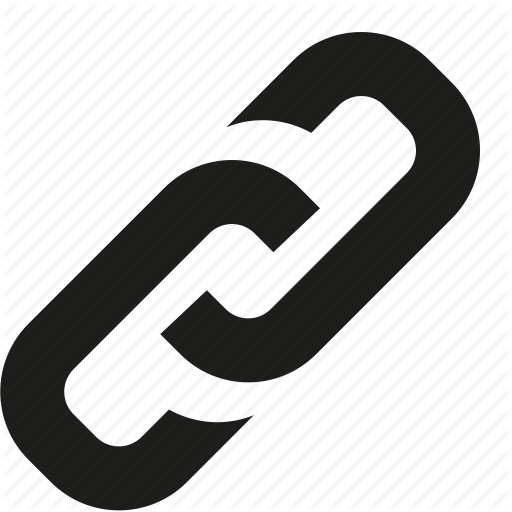 ZOOM LINK
Monday 17th July
How can I support my child to continue to learn over the summer? (Ms J Wellings)
Y7, 8 and 9
4-4:30pm
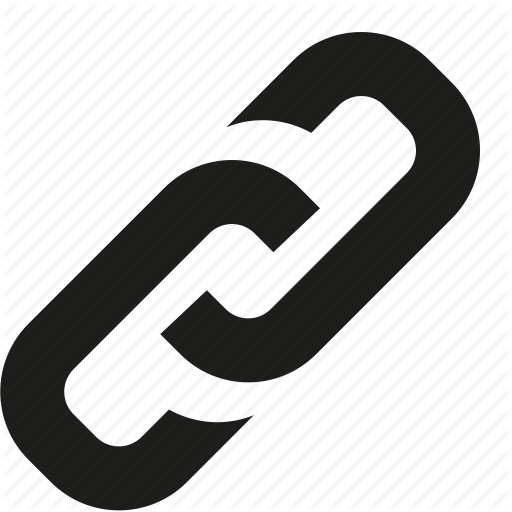 How can I support my child to continue to learn over the summer? (Mr R McGeorge)
Y10
4:30-5pm
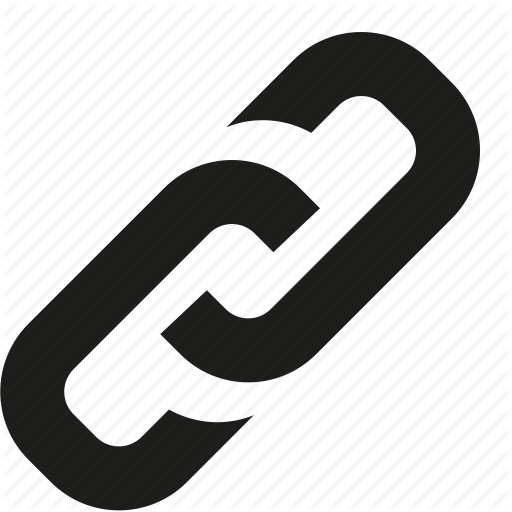 SUMMER 2
How do I prepare my child for Y13? 
(Ms C Israel)
Y12
5-5:30pm
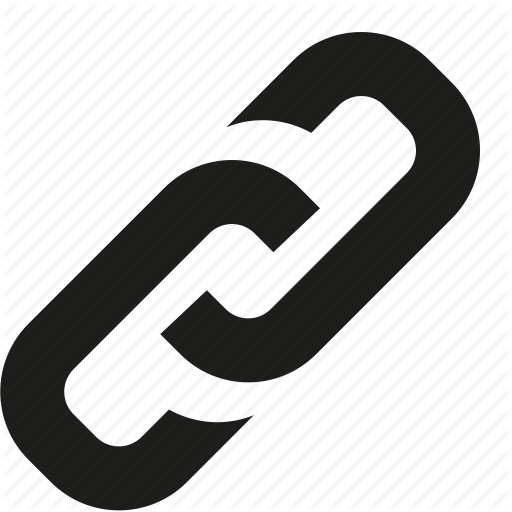 Tuesday 18th July
How can I keep myself safe in the summer? (Ms L Driscoll)
Y7 -Y13
4-4:30pm
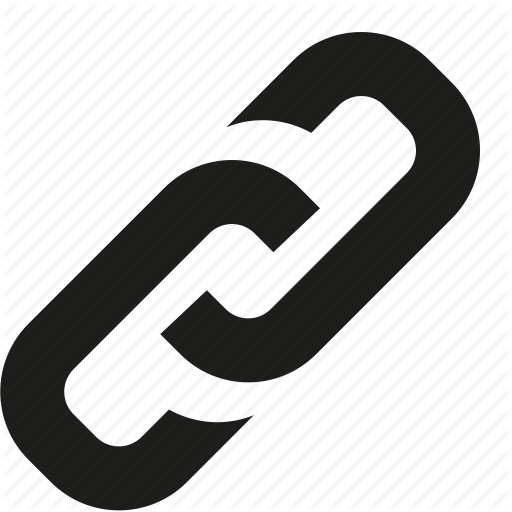